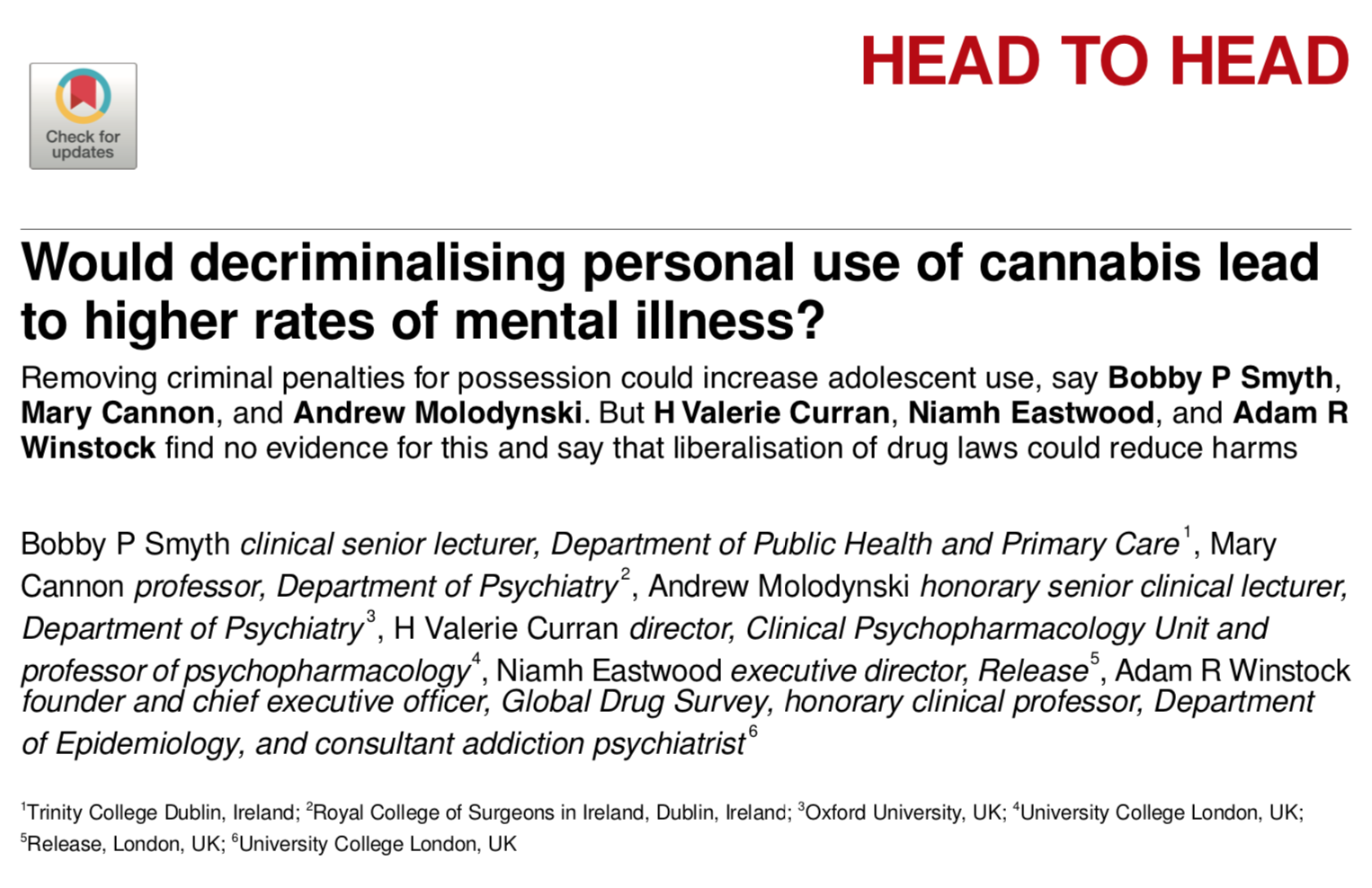 Some experts say removing criminal penalties for possession could increase adolescent use, but others find no evidence for this and say that liberalisation of drug laws could reduce harms
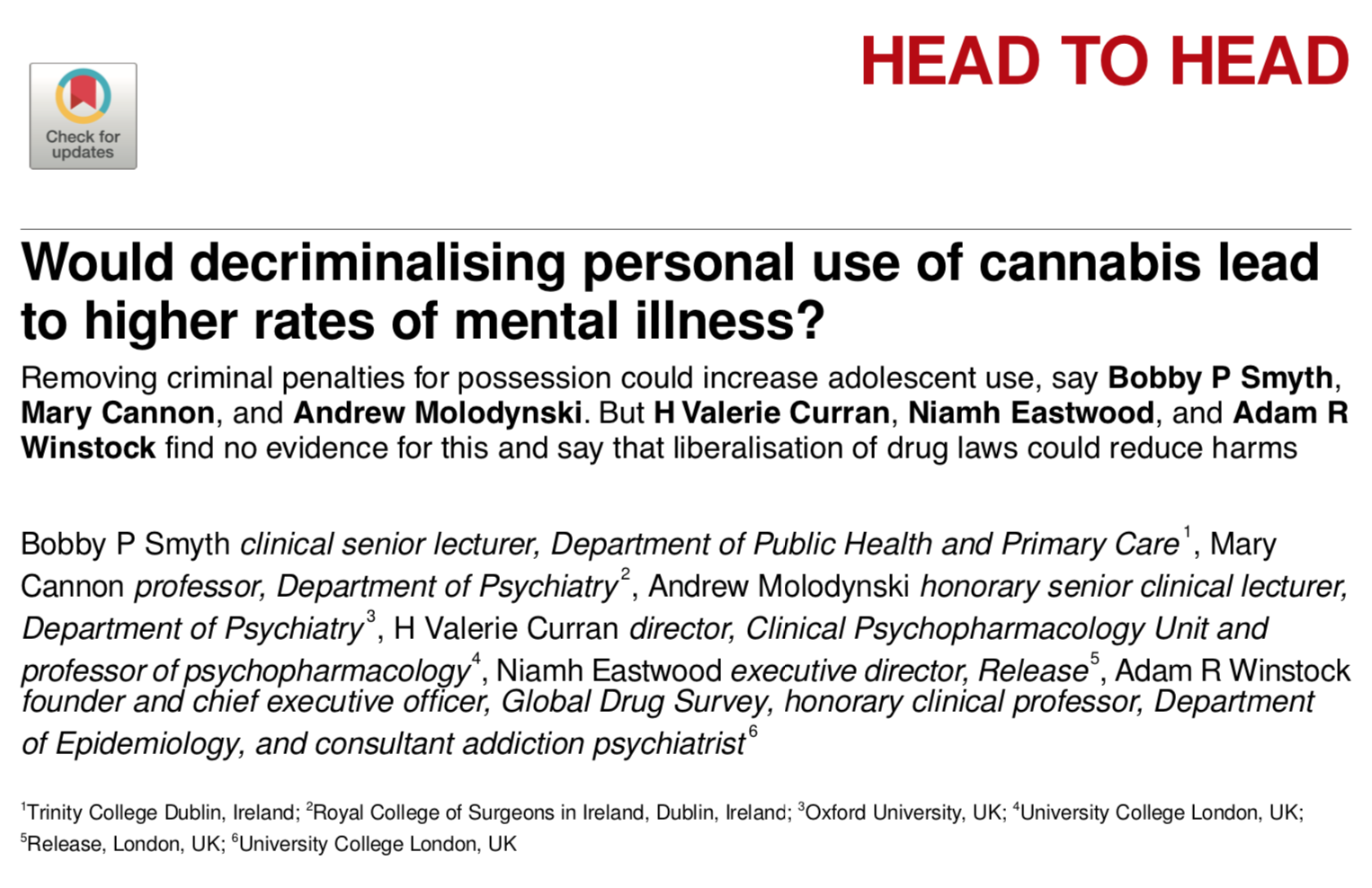 This article presents evidence for arguments both in favor of and against decriminalization of cannabis as a measure to prevent or reduce rates of cannabis-related mental illness.
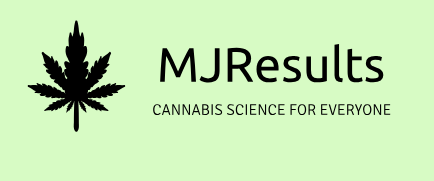 Main point:
There is evidence that cannabis use is linked to the development of mental illness
However, it is difficult to predict how changes in cannabis policy might influence cannabis use and its subsequent effects 
Based on an extensive knowledge of the field and current literature, 4 experts weigh in on the question of whether or not decriminalizing cannabis would lead to higher rates of mental illness
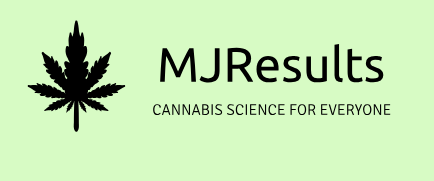 Results:
Perspective 1: Yes, decriminalization would lead to higher rates of mental illness
Some studies of areas that have decriminalized cannabis, use either stays the same or increases.
Many young people say they are deterred from using cannabis because it is illegal, suggesting that if it were legal, use would increase.
The most comprehensive and rigorous study of recent research on the health effects of cannabis, carried out by the US National Academies of Sciences, Engineering, and Medicine, concluded that cannabis use was likely to increase the risk of developing schizophrenia, other psychoses, social anxiety disorder, depression, and suicidal thoughts.
These risks are most pronounced in young people, which are the largest group of cannabis users.
The authors suggest that addressing the underlying personal and social issues linked to cannabis use might be the most effective option to reduce cannabis use and thus reduce cannabis-related harm.
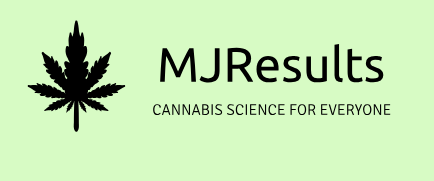 Results:
Perspective 2: No, decriminalizing cannabis would not increase rates of mental illness 
Mental illness is caused by a variety of factors, with risks linked to inequality, socioeconomic deprivation, and poor physical health.  Regular use of drugs such as cannabis and alcohol can exacerbate pre-existing mental illness and worsen outcomes.
All cannabis isn’t the same--edible forms and low potency cannabis may not pose the same risk as inhaling high-potency formulations.
The biggest risk that cannabis use poses to mental health is the exacerbation of pre-existing mental illness, not spontaneous development of illness.
Some studies (different from those referenced above) find no consistent changes in the rate of cannabis use after policy changes to either reduce or increase penalties for cannabis possession. 
Decriminalizing cannabis could have beneficial effects on mental health, because a criminal record can become a social roadblock and can have a negative impact on employment, relationships, and travel- all of which are factors that can contribute to negative health outcomes 
Other beneficial effects of decriminalization include: reduced recidivism, better social outcomes, reduced barriers for users seeking help, reduced cost of policy enforcement
The authors suggest that state control and regulation of cannabis markets may offer the best chance to reduce cannabis-related harm, as this allows for quality control and improved monitoring for adverse effects.
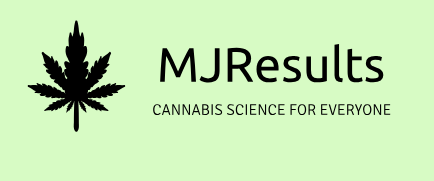 Conclusions:
While everyone agrees on the common goal of reducing cannabis-related mental illness, there are still widely variable opinions, even among experts, on the best policies by which to do this. 
This study provides a well balanced perspective on why decriminalization may or may not lead to an increase in mental illness
The opinions expressed here rely mainly on inferences made from the few available studies relevant to this topic.  More research is needed to conclusively determine what effect decriminalization may have.
This report suggests informed alternatives to improving cannabis-related health outcomes in a society- whether by addressing the root causes of cannabis use or by governmental regulation and quality control of cannabis distribution
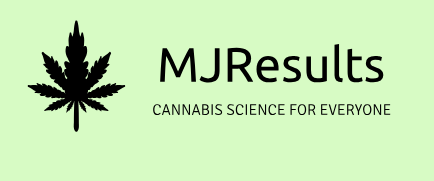